DEI History and Backlash
Table Of Contents
Timeline of DEI in Policy .....................................................................................3Policy & Government: The Attack on DEI & Civil Rights Protections .......... 5Corporate Case studies: The Rise & Retreat of DEI ........................................... 6Project 2025: The Latest Attack on DEI & Civil Rights Protection ............... 7Talking Points for Black Clergy on DEI, Justice, and Liberation ................... 11
Timeline of DEI in Policy, CorporateResponsibility, and Backlash
So, it begins…….
This timeline traces the evolution of Diversity, Equity, and Inclusion (DEI) from Black Codesto contemporary corporate distancing from DEI, illustrating how backlash to racial progress hashistorically aligned with an anti-Black, pro-white agenda.
1865-1866: Black Codes
• After the Civil War, Southern states enacted Black Codes to restrict Black Americans’ freedom,reinforcing racial subjugation despite the abolition of slavery.• These laws limited Black labor rights, movement, and economic opportunities, ensuring a racialhierarchy favoring white dominance.
1877-1965: Jim Crow Era
• Jim Crow laws legalized racial segregation and discrimination, upheld by Plessy v. Ferguson(1896) (“separate but equal”).• Violence (lynchings, race massacres) enforced white supremacy, while disenfranchisement lawsexcluded Black voters.• Corporate America largely mirrored these practices, benefiting from racial exclusion and exploitation.
1954-1965 : Civil Rights Movement
• Civil Rights Act & Affirmative Action• Brown v. Board of Education (1954) overturned segregation, leading to white backlash (e.g.,school closures, private segregation academies).• Civil Rights Act of 1964 outlawed racial discrimination in public places and employment.
1954-1965 : Civil Rights Movement
• 1965 Voting Rights Act ended racist voting barriers, and Executive Order 11246 establishedaffirmative action, requiring federal contractors to ensure workplace diversity.• Corporate America: Pressured by civil rights activists and legal mandates, some businessesbegan diversifying workforces but faced white resistance (e.g., “reverse discrimination” claims)
1970s-1990s:DEI & Affirmative Action Under Fire
• 1980s: Reagan-era policies weakened affirmative action and civil rights enforcement, aligningwith a broader conservative movement framing DEI as “special treatment” for Black people.• 1990s: California’s Prop 209 (1996) banned affirmative action in public hiring and education,setting the stage for future anti-DEI efforts.
2010s-Present: Corporate DEI Growth & Backlash
2020: George Floyd Protests• Corporate DEI Expansion• The murder of George Floyd (May 2020) ignited a global racial justice movement, forcingcorporations and nonprofits to confront systemic racism.• Companies issued anti-racist statements, pledged billions to DEI initiatives, and expandeddiversity hiring programs.• DEI & ESG (Environmental, Social, Governance) investing gained momentum, reflecting abroader corporate responsibility push.
2010s-Present: Corporate DEI Growth & Backlash
2021-Present: DEI Backlash & Corporate Retreat• Conservative backlash grew, framing DEI as “woke indoctrination” and “anti-white.”• 2023 Supreme Court ruling dismantled affirmative action in college admissions, fueling callsto end DEI in workplaces.\
2010s-Present: Corporate DEI Growth & Backlash
• State bans on DEI (e.g., Florida, Texas) targeted corporate diversity programs, forcingrollbacks.• Corporate responses:• Many companies, fearing legal and reputational risks, quietly cut DEI budgets anddissolved chief diversity officer roles.• Right-wing advocacy groups pressured businesses to distance from racial justiceinitiatives.
Present & Future: Project 2025 & the Anti-DEI Movement
• Project 2025 (Heritage Foundation initiative) aims to gut DEI policies in government,weaken civil rights protections, and erase discussions of systemic racism from federal agencies.• This aligns with a historical pattern:• Post-Reconstruction: Black Codes & Jim Crow reversed Black progress.• Post-Civil Rights Era: White backlash attacked affirmative action.• Post-George Floyd: DEI retrenchment follows initial corporate support.
Conclusion: The Cycle of Racial Progress & White Backlash
• Every step toward equity has met an anti-Black pushback under the guise of “protecting white rights.”• Corporate America often adapts to pressure rather than leading racial justice efforts.• The future of DEI depends on resisting organized efforts to roll back civil rights gains under the falsepretense of “ending divisiveness.”
Conclusion: The Cycle of Racial Progress & White Backlash
Let’s break this down into three key areas for deeper analysis:1. Policy & Government: How DEI & Civil Rights Protections Have Been Rolled Back2. Corporate Case Studies: The Pattern of DEI Expansion and Retraction3. Project 2025: The Latest Push to Dismantle DEI & Civil Rights Protections
1. Policy & Government: The Attack on DEI & Civil Rights Protections
Policy & Government: The Attack on DEI & Civil Rights Protections
Affirmative Action (1965-2023)• Civil Rights Act of 1964: Prohibited racial discrimination in workplaces and publicaccommodations.• Executive Order 11246 (1965): Required government contractors to affirmatively ensureequal employment opportunity.
Policy & Government: The Attack on DEI & Civil Rights Protections
• Bakke v. UC Regents (1978): First major ruling against race-based affirmative action.• Grutter v. Bollinger (2003): Upheld affirmative action but set a 25-year limit on its necessity.• Students for Fair Admissions v. Harvard (2023): Struck down race-based affirmative actionin higher education, emboldening attacks on DEI.
State-Level Attacks on DEI (2023-Present)
• Florida (SB 266, 2023): Banned DEI programs in public universities and restricted race-relatedtraining in workplaces.• Texas (SB 17, 2023): Ended DEI offices in public universities, with broader corporate effects.• Other States (Tennessee, Oklahoma, Iowa, etc.): Passed or proposed similar anti-DEI laws.
Government Agencies Under Attack
• Trump’s 2020 Executive Order 13950: Banned federal contractors from conducting racialsensitivity training (revoked by Biden in 2021).• Project 2025’s Vision:• Dismantling federal DEI programs• Rewriting history education to remove discussions of systemic racism• Restoring Trump’s DEI bans in federal agencies and military
Corporate Case Studies: The Rise & Retreat of DEI
Corporate Case Studies: The Rise & Retreat of DEI
The George Floyd Effect: Corporate DEI Boom (2020-2022)In response to the 2020 racial justice protests:• Companies pledged over $340 billion to racial equity initiatives (McKinsey estimate).• Diversity hiring goals increased, and many corporations hired Chief Diversity Officers(CDOs).
The George Floyd Effect: Corporate DEI Boom (2020-2022)
• Financial investments:• Bank of America pledged $1 billion toward racial equity programs.
• Google & Apple expanded DEI funding.• Netflix & Disney pledged funds to Black-owned businesses and diverse content.
2023-Present: Corporate DEI Retraction Amid Backlash
After the Supreme Court ruling on affirmative action (2023) and state-level DEI bans:• Major corporations scaled back DEI efforts quietly.• CDO positions were eliminated (many lasted less than three years).• Right-wing boycotts and shareholder pressure (e.g., Bud Light, Disney) led companies todistance themselves from DEI.Examples of Corporate DEI Retrenchment:
2023-Present: Corporate DEI Retraction Amid Backlash
Company          DEI Commitment (2020-2022)           Backlash & Retraction (2023-Present)Wells Fargo      $50M for Black-owned businesses                Scaled back DEI hiring programs after                                                                                                                                                                 lawsuits.Google          DEI hiring goals and racial justice donations       Laid off DEI staff, shifted messaging.Disney                   Pledged to promote diverse content                 Under political attack (Florida) and                                                                                                                                  scaled back inclusion efforts.
2023-Present: Corporate DEI Retraction Amid Backlash
Company               DEI Commitment (2020-2022)              Backlash & Retraction (2023-Present)McDonald’s           Set goals for diverse       Faced lawsuits for race-based policies
                                   franchise ownershipAdidas & Nike    Strong racial justice      Quietly reduced DEI efforts under legal                                        marketing                                                                         pressure.
2023-Present: Corporate DEI Retraction Amid Backlash
Why the Retreat?• Legal Risks: Companies fear lawsuits over “reverse discrimination.”• Political Pressure: Conservative groups frame DEI as anti-white.• Economic Shifts: Recession fears make DEI budgets vulnerable.
Project 2025
The latest Attack on DEI & Civil Rights Protections
Project 2025: The latest Attack on DEI & Civil Rights Protections
What is Project 2025?A Heritage Foundation initiative to reshape the U.S. government under a future Republicanadministration (especially if Trump wins in 2024). Its “Mandate for Leadership” plan includes:• Eliminating DEI programs in federal agencies, military, and schools.• Defunding “woke” corporate initiatives that promote racial equity.• Expanding state control over curricula to block teaching about systemic racism.
Project 2025: The latest Attack on DEI & Civil Rights Protections
How This Aligns with the Historical Anti-Black, Pro-White Agenda• Post-Reconstruction (1877): Black Codes & Jim Crow dismantled Black political andeconomic gains.• Post-Civil Rights Movement (1970s-90s): “Reverse discrimination” narratives underminedaffirmative action.• Post-George Floyd (2023-Present): Conservative backlash pushed companies and institutions to abandon DEI.
Project 2025: The latest Attack on DEI & Civil Rights Protections
Corporate & Policy Future: What’s Next?• Legal fights over corporate DEI policies are increasing.• States may expand bans on affirmative action in hiring.• 2024 election will determine whether DEI is permanently weakened or reinvigorated.
Final Thoughts: The Cycle of Racial Progress & Backlash
Every moment of racial progress—Reconstruction, Civil Rights, George Floyd-era DEI—hastriggered white backlash under the guise of “fairness” or “neutrality.” The retreat from DEI today ispart of that cycle.
Case Study: Target
Target Corporation has recently faced significant scrutiny over its diversity, equity, and inclusion (DEI)initiatives, particularly concerning its hiring practices for formerly incarcerated individuals and itsbroader DEI commitments
Hiring Practices for Formerly Incarcerated Individuals
In 2014, Target proactively removed the criminal history question from its employment applications nationwide. This change aimed to ensure that candidates were evaluated based on their qualificationsand experience before considering criminal backgrounds. The company stated that it would gather criminal background information in the final stages of the hiring process to provide a fair opportunity for all applicants. corporate.target.com
Hiring Practices for Formerly Incarcerated Individuals
However, in 2018, Target settled allegations that its criminal background check policy disproportionately affected African-American and Latino applicants. The settlement led to Target agreeing to work with experts to adopt valid guidelines for using criminal records in hiring decisions, aiming to eliminate barriers for qualified individuals with criminal histories. naacpldf.org
Commitment to DEI and Recent Rollbacks
Following the 2020 racial justice protests, Target, like many corporations, expanded its DEI initiatives. The company set goals to increase Black employee representation, enhance Black customer experiences, and support Black-owned businesses. However, in January 2025, Target announced it would conclude several DEI programs, including its Racial Equity Action and Change (REACH) initiatives, by 2025.The company cited the evolving external landscape and insights shaping its strategy as reasons for these decisions. apnews.com
Public Response and Calls for Boycott
Target’s rollback of DEI initiatives has led to public backlash. Organizations like Twin Cities Pride have terminated Target’s sponsorship, emphasizing their commitment to LGBTQIA+ inclusion and equity. Progressive activists have also called for boycotts, urging consumers to support minority-owned brands directly. However, Black-owned brands associated with Target have expressed concerns that such boycotts could negatively impact their businesses, potentially leading to decreased sales and removal from Target shelves. nypost.com
Conclusion
Target’s journey with DEI initiatives reflects the broader challenges corporations face in balancing inclusive practices with external pressures. While the company has made efforts to support marginalized communities and implement equitable hiring practices, recent rollbacks have sparked significant debate about the role of corporate responsibility in promoting diversity and inclusion.
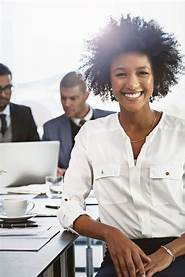 Call to Action: Advancing Justice Through Meaningful Action and Systemic Change
Diversity, Equity, and Inclusion (DEI), we recognize that the fight for justice must evolve beyond rhetoric into actionable, measurable change. The need for fairness, access, inclusion, and representation (FAIR) is not just a corporate responsibility—it is a moral and spiritual obligation.
Call to Action: Advancing Justice Through Meaningful Action and Systemic Change
We call upon business leaders, policymakers, faith communities, and everyday citizens to move beyond performative commitments and embrace values-aligned solutions that produce real, measurable outcomes.
Call to Action: Advancing Justice Through Meaningful Action and Systemic Change
1. From Performative DEI to Outcomes-Based JusticeWe demand measurable progress—not just statements of commitment, but clear data showing improvements in hiring, pay equity, promotion rates, workplace safety, and opportunities formarginalized communities.
Call to Action: Advancing Justice Through Meaningful Action and Systemic Change
We reject empty gestures and instead support policies and practices that drive systemic change, ensuringthat equity is not just a checkbox but an institutional reality.
Call to Action: Advancing Justice Through Meaningful Action and Systemic Change
2.  From Individualized Responsibility to Systems-Focused Change 
Instead of relying solely on self-education and awareness, we call for structural solutions that embed equity into policies, leadership incentives, and workplace norms.
Call to Action: Advancing Justice Through Meaningful Action and Systemic Change
Organizations must design for inclusion at scale—rewarding inclusive leadership, reimagining hiringprocesses, and ensuring equitable career advancement for all employees.
Call to Action: Advancing Justice Through Meaningful Action and Systemic Change
3. From Division to Coalition-Building for Collective Justice
Justice is not a zero-sum game. We challenge leaders to build broad, mutli-stakeholder coalitions that center fairness while engaging all who benefit from more equitable workplaces and communities. We call on corporate and faith leaders to reject false narratives that pit groups against each other and instead create environments where justice is seen as a shared benefit, not a threat.
Call to Action: Advancing Justice Through Meaningful Action and Systemic Change
4. From Token Representation to True Fairness and AccountabilityWe demand workplaces and institutions that reflect fairness in action—where policies proactively prevent bias, create accountability, and ensure equal access to resources, leadership, and economicopportunity.
Call to Action: Advancing Justice Through Meaningful Action and Systemic Change
4. From Token Representation to True Fairness and AccountabilityWe call on businesses, nonprofits, and faith organizations to embrace data-driven strategies that revealdisparities and actively correct them.
Final Charge: Justice Must be More Than a Slogan
The backlash against DEI is not just a policy debate—it is a continuation of a long history of resistance toBlack progress and justice. But history has shown that justice prevails when people of conscience standfirm.
To The Corporations:
If you once claimed to stand for equity, now is not the time to retreat. Align your values with meaningful, systemic solutions that withstand political pressure.
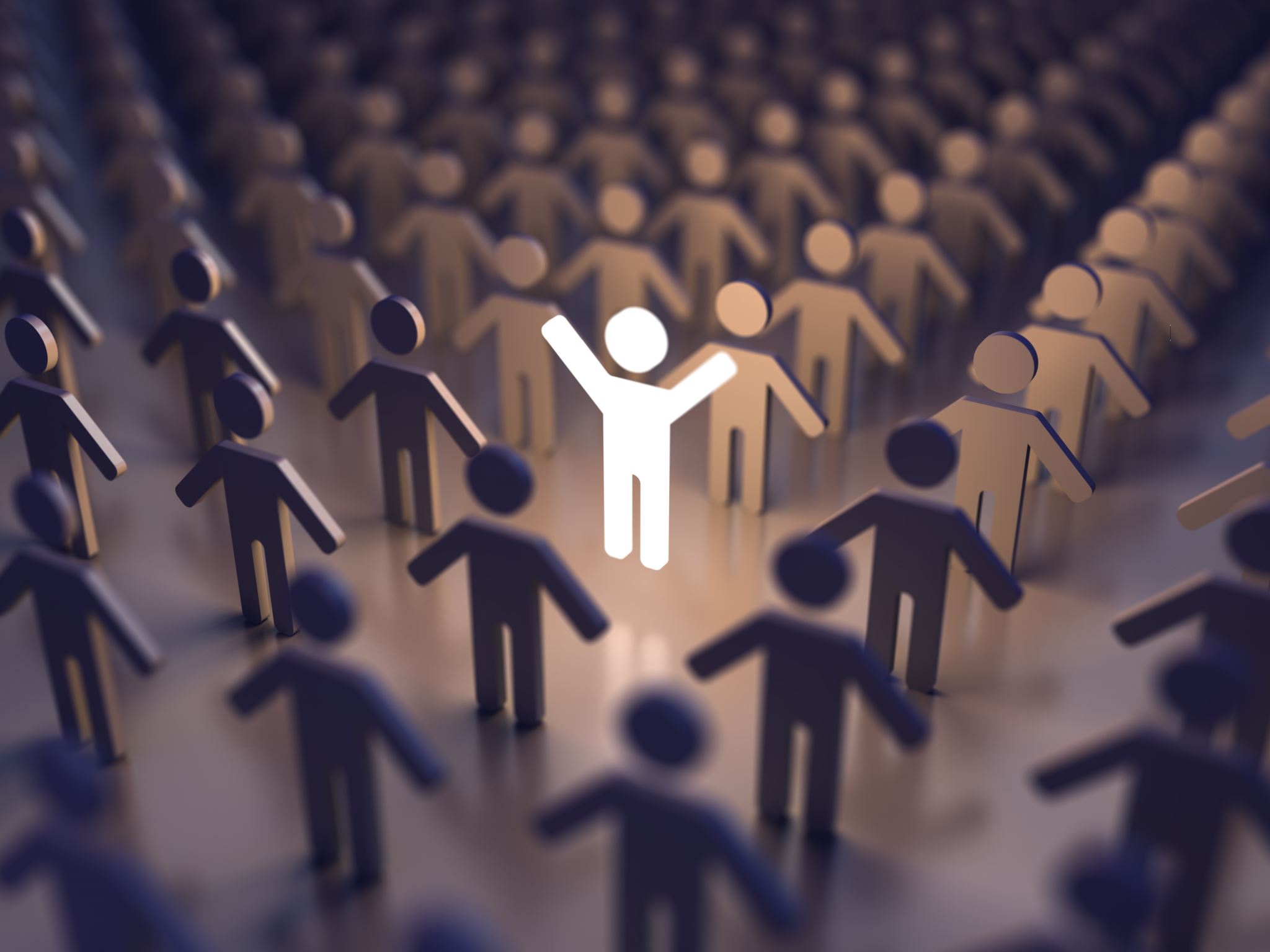 To policymakers:
Do not bow to fearbased narratives. Instead, champion policies that advance fairness, access, inclusion, and representation
To the faith community:
Our scriptures demand that we do justice, love mercy, and walk humbly with our God. Neutrality is not an option when injustice is at our doorstep.
To the faith community:
Our scriptures demand that we do justice, love mercy, and walk humbly with our God. Neutrality is not an option when injustice is at our doorstep.
To the people:
Hold institutions accountable. Demand more thanwords—demand action, outcomes, and real justice.
To the people:
The work ahead is clear. Will we rise to meet the challenge?.
Talking Points for Black Clergy on DEI, Justice, and Liberation
1. Commitment to DEI as a Continuation of America’s Progress TowardEquality• “Diversity, Equity, and Inclusion (DEI) is not a trend—it is a moral imperative and a continuation of the unfinished work of justice in America.”• “Our nation has a covenantal obligation to right the historical wrongs of slavery, segregation, and systemic discrimination. DEI is a tool to ensure that every individual has access to opportunities, dignity, and fairness.”
Talking Points for Black Clergy on DEI, Justice, and Liberation
• “From Reconstruction to Civil Rights, progress has always been met with backlash. The attack onDEI today is no different from the resistance to Black progress we have seen throughout history.”• “We do not just support DEI; we declare that it is essential for the moral and economic prosperity of this nation. To attack DEI is to attack the very principles of ‘liberty and justice for all.’”
Talking Points for Black Clergy on DEI, Justice, and Liberation
2. Calling Out National Leaders & the White Supremacist Nature of Anti-DEI Rhetoric
• “Let’s be clear: The attacks on DEI are nothing more than a modern-day version of Black Codes—laws meant to suppress Black advancement and maintain white supremacy under the guise ofneutrality.”• “When politicians and corporate leaders dismantle DEI programs, they are reinforcing racialdisparities, not eliminating them. It is an intentional move to preserve privilege and power.”
Talking Points for Black Clergy on DEI, Justice, and Liberation
2. Calling Out National Leaders & the White Supremacist Nature of Anti-DEI Rhetoric
• “To those who claim DEI is ‘divisive’ or ‘anti-white,’ we ask: Why does equity scare you? Why does inclusion threaten you? The only reason to oppose fairness is if you benefit from injustice.”• “Project 2025 and other efforts to erase DEI are a direct attack on Black progress, just as Jim Crow laws were designed to undercut the gains of Reconstruction. We will not be silent whilehistory repeats itself.”
Talking Points for Black Clergy on DEI, Justice, and Liberation
2. Calling Out National Leaders & the White Supremacist Nature of Anti-DEI Rhetoric
• “As clergy, we challenge every leader—whether in government, business, or the church—to stand for what is right. Silence in the face of injustice is complicity. Neutrality in the face of oppression is alignment with the oppressor.”
Closing Charge: Call to Action
We call on businesses, nonprofits, and faith communities to remain steadfast in their DEI commitments, even as some retreat in fear.”
• “We urge policymakers to reject laws that erase racial progress and to champion policies that advance equity.”
• “And we remind our people that God is always on the side of the oppressed. Our work is not done until justice rolls down like waters and righteousness like a mighty stream (Amos 5:24).”